Ярмарка здоровья
Обобщающий урок по теме «Пищеварение. Обмен веществ», 8 класс.
Бухтиярова А.П, МКОУ Верх-Красноярская СОШ Северного района Новосибирской области
Наш маршрут по торговым рядам:
Аукцион             Аппликация    Товар лицом

Черный ящик   Витаминный     Почемучка

Народная мудрость      Гигиена питания

Художественный
Торговый ряд- Аукцион
-питательные вещества;            - основной обмен;
-перистальтика;                         - общий обмен;
-пищеварение;                            - нормы питания;
-кариес;                                          - энергоемкость;
-витамины;                                     - ферменты;                                               
-пластический обмен;                 - обмен веществ;
-гликоген;                                        - аппендикс;
- энергетический обмен;
Торговый ряд -Аппликация
6-ротовая полость
8-глотка
2-пищевод
5-двенадцатиперстная кишка
1-желудок
4-толстая кишка
7-тонкий кишечник
3-аппендикс
Торговый ряд -				Товар лицом
Верные утверждения:  3,6, 7,9,10.
Торговый ряд- Черный ящик
Торговый ряд-Витаминный
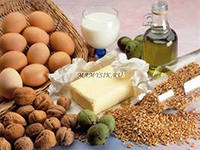 Торговый ряд- Почемучка
Торговый ряд-Народная мудрость
1 команда:
-Завтрак съешь сам, обед раздели с другом, ужин отдай врагу.
-Аппетит от больного бежит, а к здоровому катится.
2 команда:
- Вечером чистят зубы для здоровья, а утром для красоты.
-Чем тоньше талия, тем длиннее жизнь.
Торговый ряд-Гигиена питания
Обоснуйте  правила  гигиены питания: 
Тщательно пережевывайте пищу.
Ешьте не торопясь, делайте перерывы между блюдами - хотя бы 5, а лучше 10 минут. Завтрак и ужин должны продолжаться не менее получаса, обед - не менее 40 минут.
Не надо пить непосредственно перед приемом пищи, во время и сразу после еды. Пить надо минимум за полчаса до еды и не ранее чем через час после еды.
Не употребляйте очень холодную (значительно ниже комнатной температуры) и очень горячую (обжигающую рот и губы) пищу и напитки.
Сразу после еды не принимайтесь за работу, а немного отдохните. Перерыв должен составлять не менее 15 минут в случае легкой и не менее получаса в случае тяжелой физической работы.
Правильное физиологическое распределение количества пищи по её приемам в течение дня.
Торговый ряд-Художественный
Рефлексия
С каким настроением вы пришли на урок?- Какие ощущения в конце урока? -Где вы можете применить знания, полученные на уроке?
Спасибо за урок!